objectives
Excitable membrane tissue
neurons or nerves are identified as excitable cells because they can be electrically excited resulting in the generation of action potentials. Other examples of excitable cells are skeletal, smooth, and cardiac muscle cells
Membrane potential
Biological function and one of the examples is 
          Action potential
 Muscle contraction 
Signal transduction
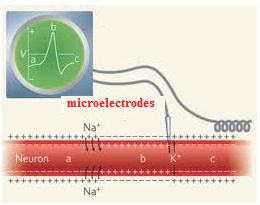 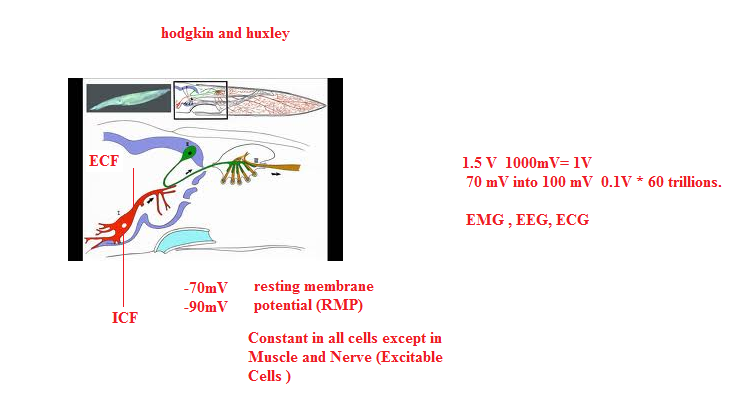 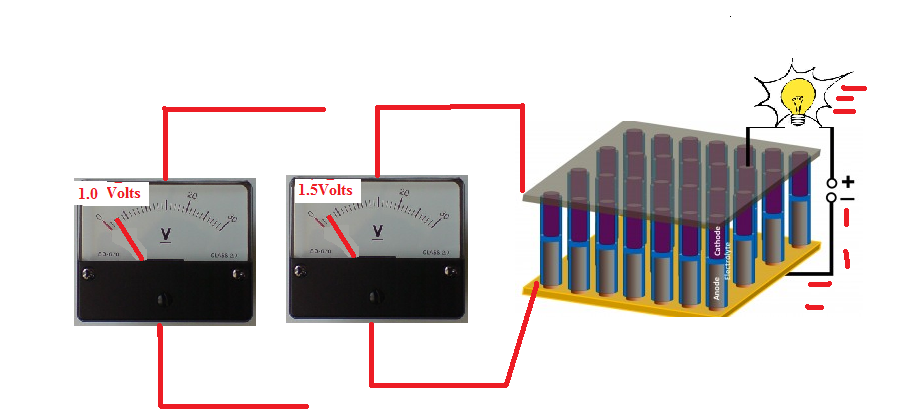 Resting membrane potential
K outflow is important than Na+ inflow
Nernst equation 
equilibrium potential = conc outside/ conc inside 
equilibrium potential= - log conc inside/ conc outside 

Goldmans equation 
Selective permeability 95%
Na+ and K+ ATP ase Pump
Application
Hypokalemia                                          sodium      CNS
                                                                  K+         cardiac 
Decrease K+ 
Increase K+ efflux
Decrease Depolarization 
 Hyperkalemia 
Increase K
Decrease K+ efflux
Increase depolarization cardia arrest
Myelinated versus non myelinated
How fast is the action potential in our living cells? Let us compare electrical conduction in a wire which is about 186000miles/sec and in the action potential is 100m/sec in thickest myelinated nerve cell ; in the wire it is electrons moving through a copper wire while in the cells it is moving through cytoplasm thus it is not even comparable
Myelinated 
Special types of cells called glial cells : macroglia;   
Oligodendrocytes; if it in the CNS
Shawn cells ; and if it is around sensory and motor cells in peripheral CNS
The largest area and the short length the faster is the velocity
 A>B>C  
C Most affected by lidocaine ( local anesthesia)
A hypoxic metabolic active and away from blood supply
Neurons and neuroglial cell (non excitable)

Axon Hillok 
 Depolarization : Na+
Hyperpolarization: Cl-
Repolarization: K+

Anti arrythmia Na+  channel blockers  ( local anesthetic)
Sedative and hypnotics   influx of Cl- the frequency ions
K+ influx inner ear  
  general  anesthesia  GABA
donna's equilibrium
The presence  non diffusible ions on one side of the membrane affects the distribution of diffusible ions on both sides of a semipermeable membrane.
At equilibrium 
Protein component        non protein component 
9 protein -                            6Cl-
3 CL-                                    6Na+
12Na+
Results of donna's equilibrium
Protein component ( blood )     Non protein component ( cells)  
Conc of Na+ = Electrical of Na+
Positive  charge= -negative charge  in each compartment 
The product of Na+ and Cl-= Product of Na+ and Cl-
The sum of Na + and cl-> The sum of Na + and cl-
Osmotic pressure >
 water moves from non protein to protein
Physiology versus pathology
Hypoperfusion 
Heart: Angina 
Brain: ischemic stroke 
Liver: cholecystitis 
Shock 
Factors affecting perfusion ( Effective arterial blood Volume)
Oncotic pressure 
Donna's equilibrium 
Plasma Proteins  are acting in their own self interest